Пословицы и поговорки 
к 23 февраля
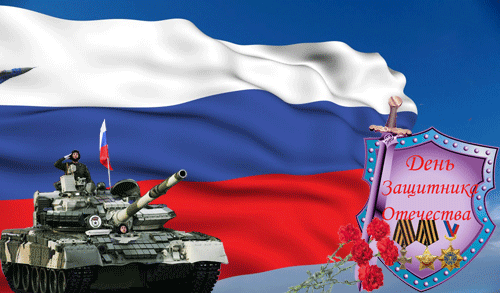 Автор работы воспитатель Шилкина М.А.
Внимание! 

Неправильный ответ – исчезнет.
Правильный ответ увеличится в размере, вы услышите барабанную дробь, появится стрелка перехода 
на следующий слайд.
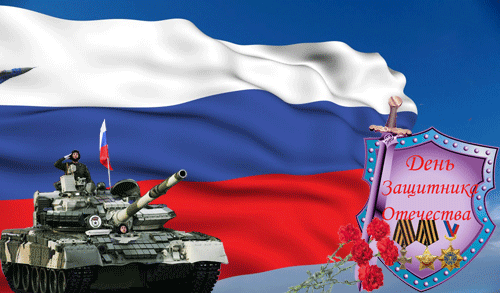 Закончи пословицу!
Автомат да лопата - 	друзья…
пилота
сторожа
солдата
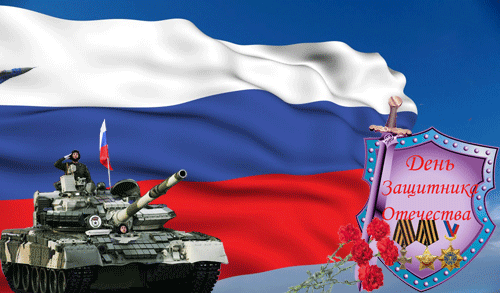 Закончи пословицу!
Бой - святое дело, 
иди на врага …
быстро
смело
медленно
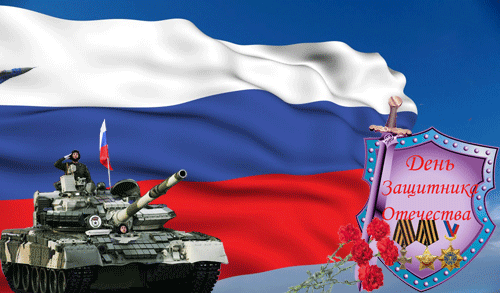 Закончи пословицу!
Былой славой боя не…
сдашь
выиграешь
проведёшь
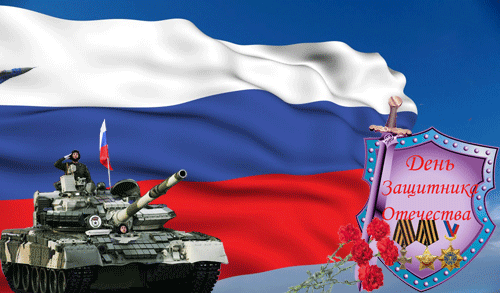 Закончи пословицу!
В бою побывать - цену жизни…
губить
любить
узнать
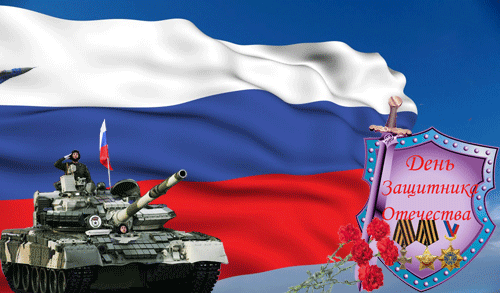 Закончи пословицу!
Вчерашней славой 	на войне …
не говорят
не живут
не поют
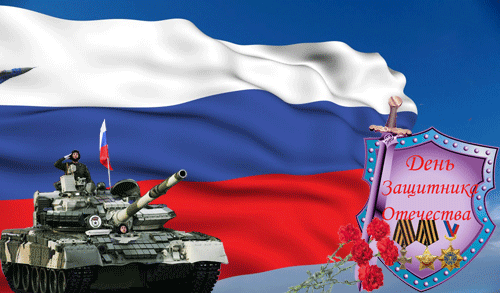 Закончи пословицу!
Война кровь …
губит
льёт
любит
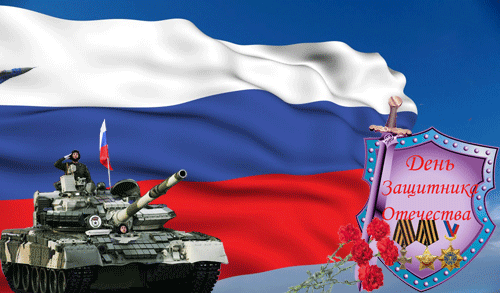 Закончи пословицу!
Вражда не делает …
добра
зла
удачи
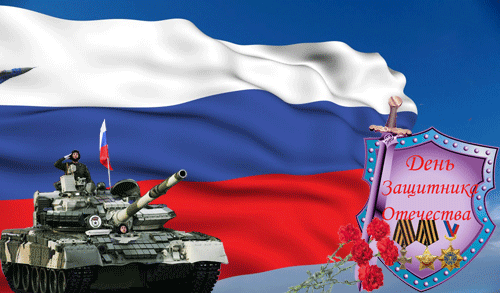 Закончи пословицу!
Веселое горе - 	солдатская …
потеха
смерть
жизнь
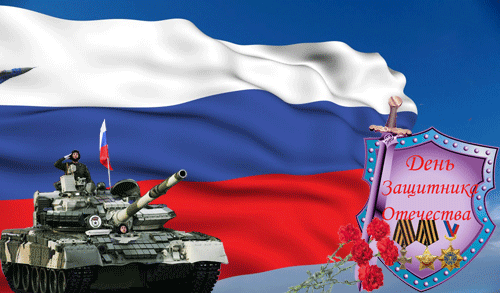 Закончи пословицу!
Дорожка вместе, табачок …
пополам
вместе
делим
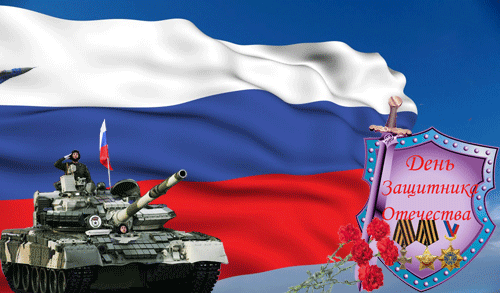 Для советского 	солдата граница …
Закончи пословицу!
открыта
свята
закрыта
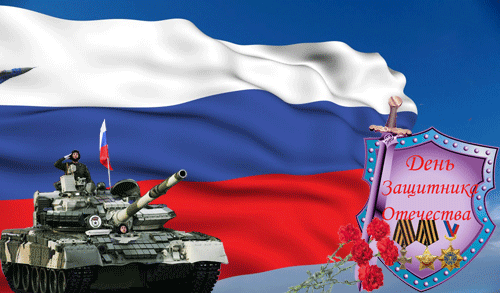 Молодцы!

Хорошо справились 
с заданием! 
Спасибо!
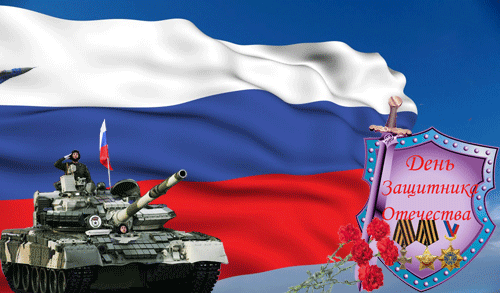 http://stranakids.ru/poslovitcy-i-pogovorki-o-armii/
http://www.playcast.ru/uploads/2016/02/21/17440264.gif
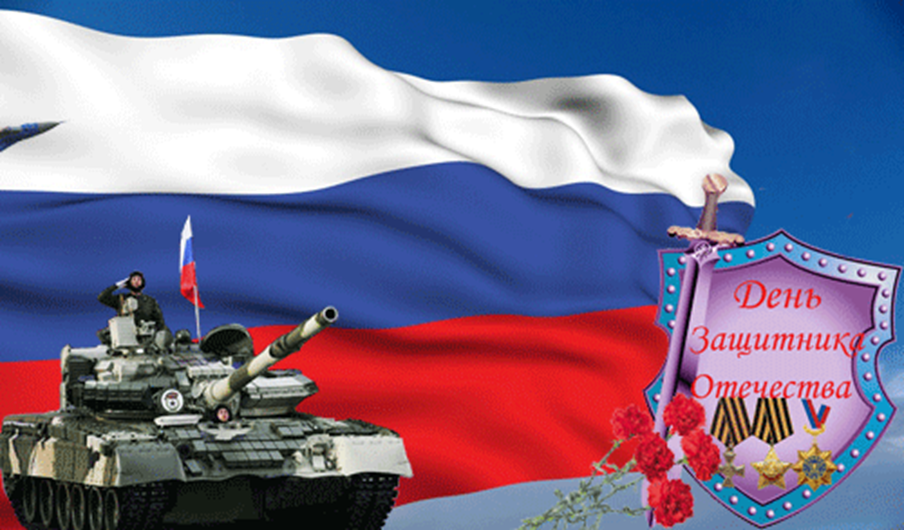